Соглашение о муниципально – частном партнерстве, реализуемое на территории города Перми
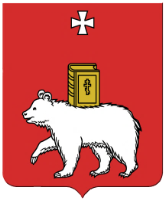 Создание и эксплуатация спортивного комплекса в Дзержинском районе города Перми
Дата подписания соглашения – 15.13.2022
  Срок действия соглашения – 12 лет;
 Планируемый объем инвестиций  - 46,515 млн.руб.
Основные параметры соглашения
Площадь застройки  ориентировочно 1500 кв.м.
 Общая площадь комплекса ориентировочно 1500 кв.м.
 Предусмотрено не менее 2 теннисных кортов, 
массажный кабинет, взрослые детские раздевалки  и  др.
 Благоустройство территории ориентировочной пл. 2000 кв.м.
  Предоставление публичному партнеру на безвозмездной 
основе в пользование объекта соглашения для проведения 
тренировочного процесса не менее 1440 часов в год.
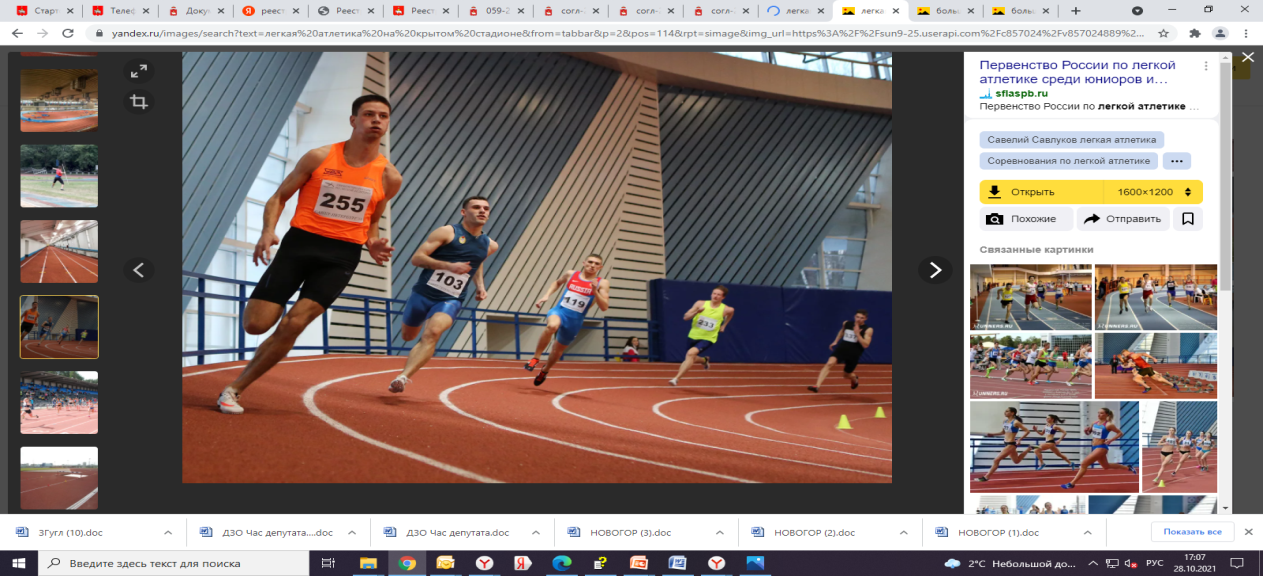 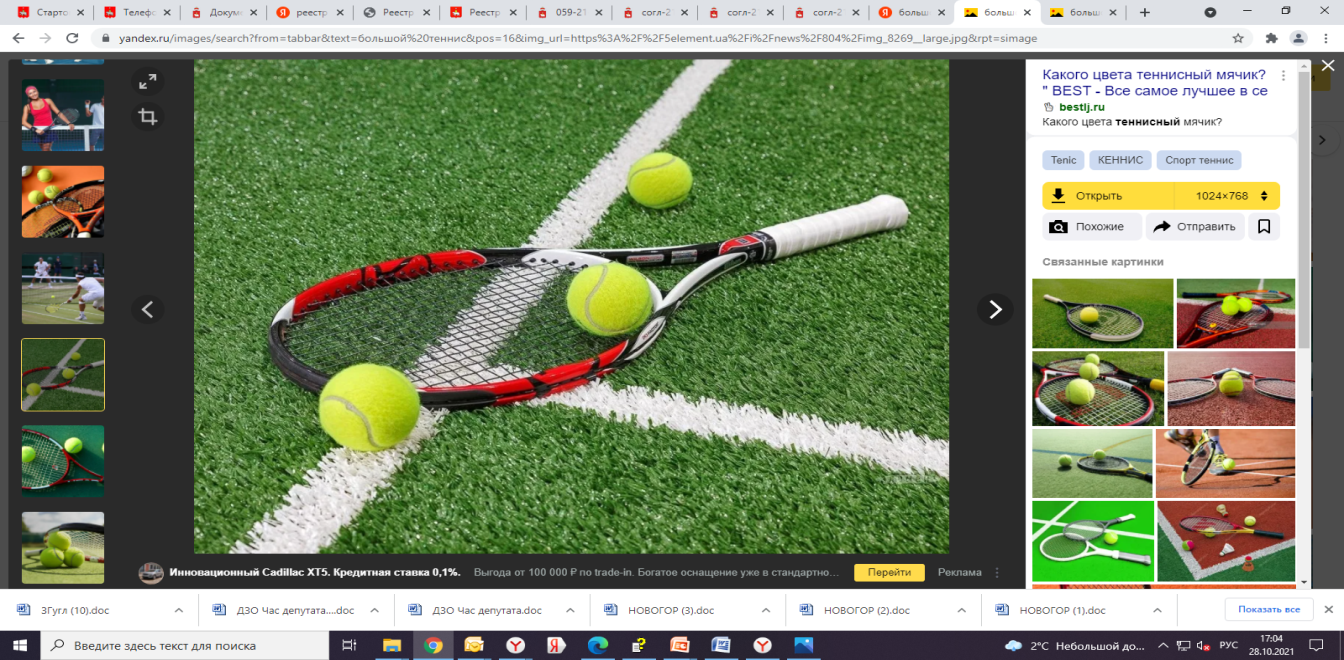